Игра на развитие логического мышления
«ДОБАВЬ ПРЕДМЕТ»
Играть
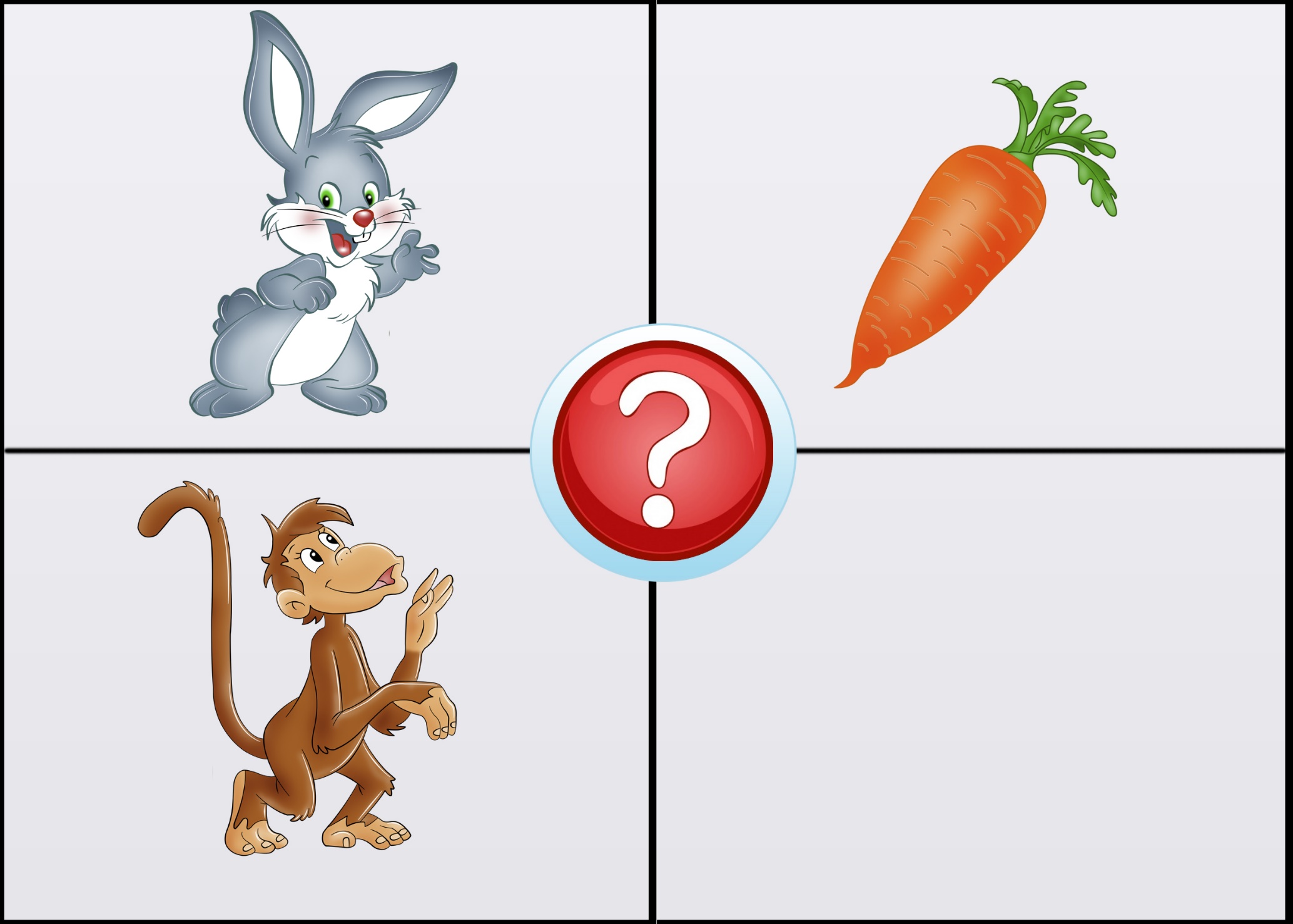 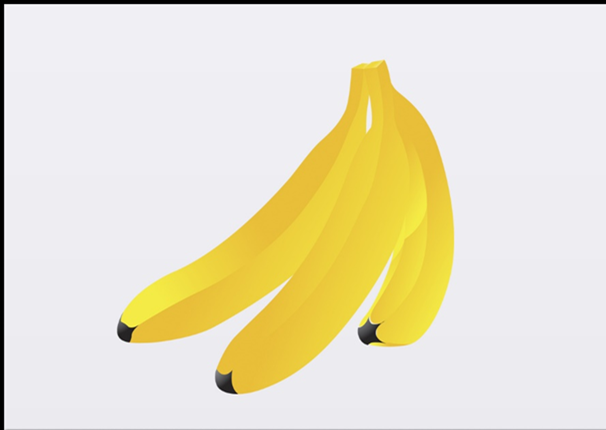 Выход
Играть
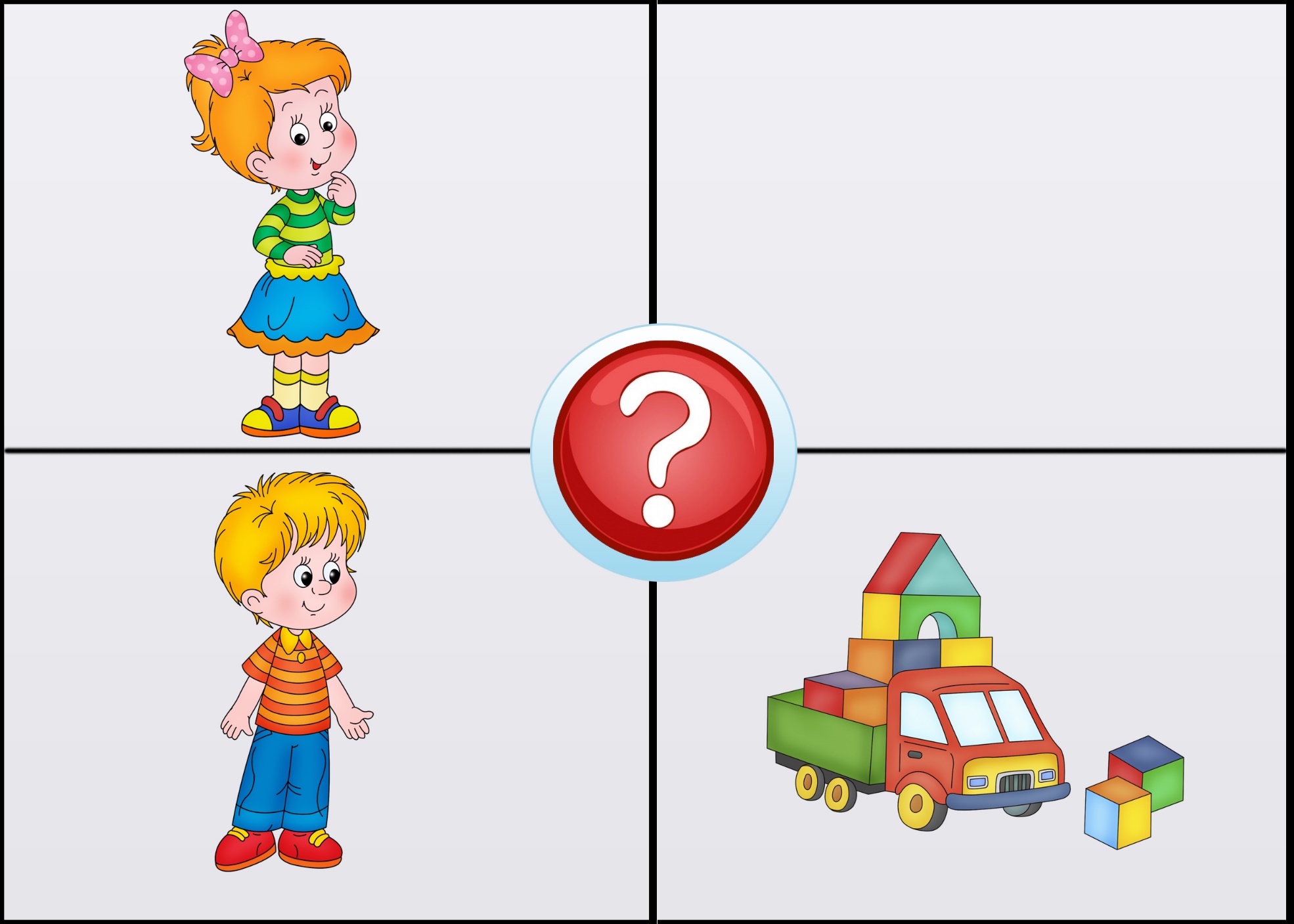 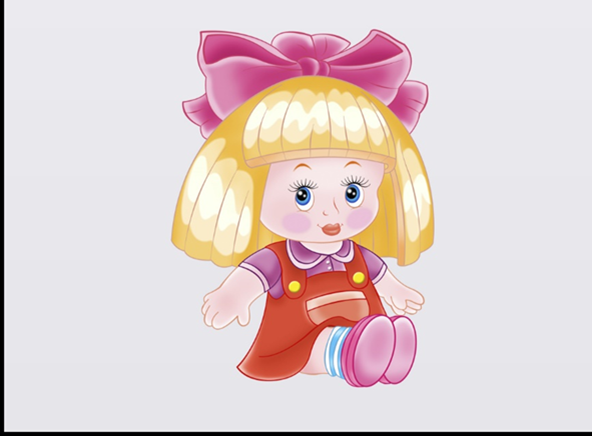 Играть
Выход
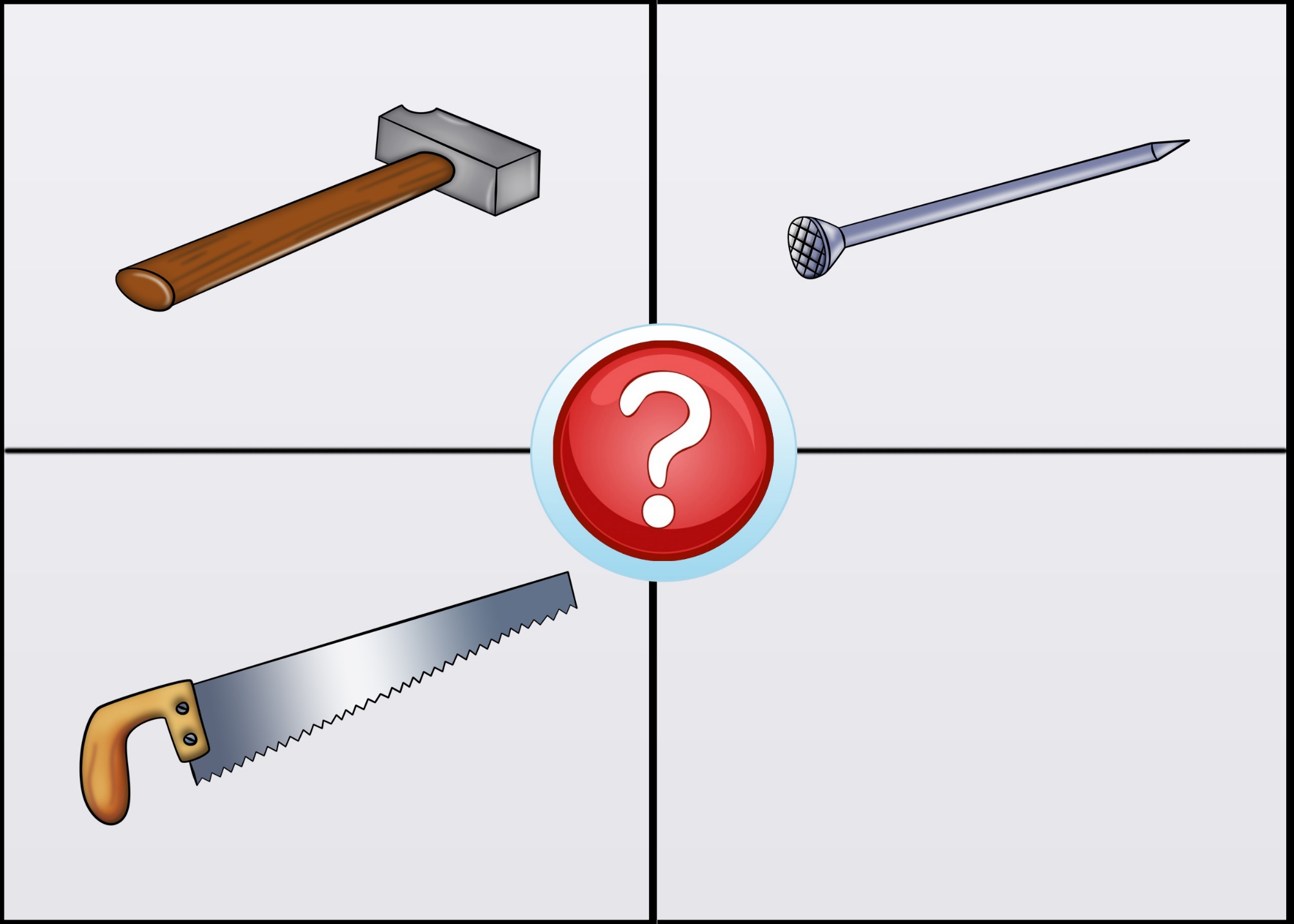 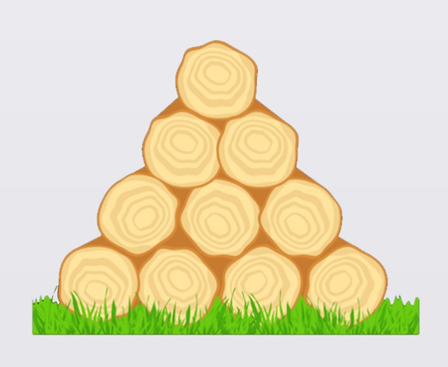 Выход
Играть
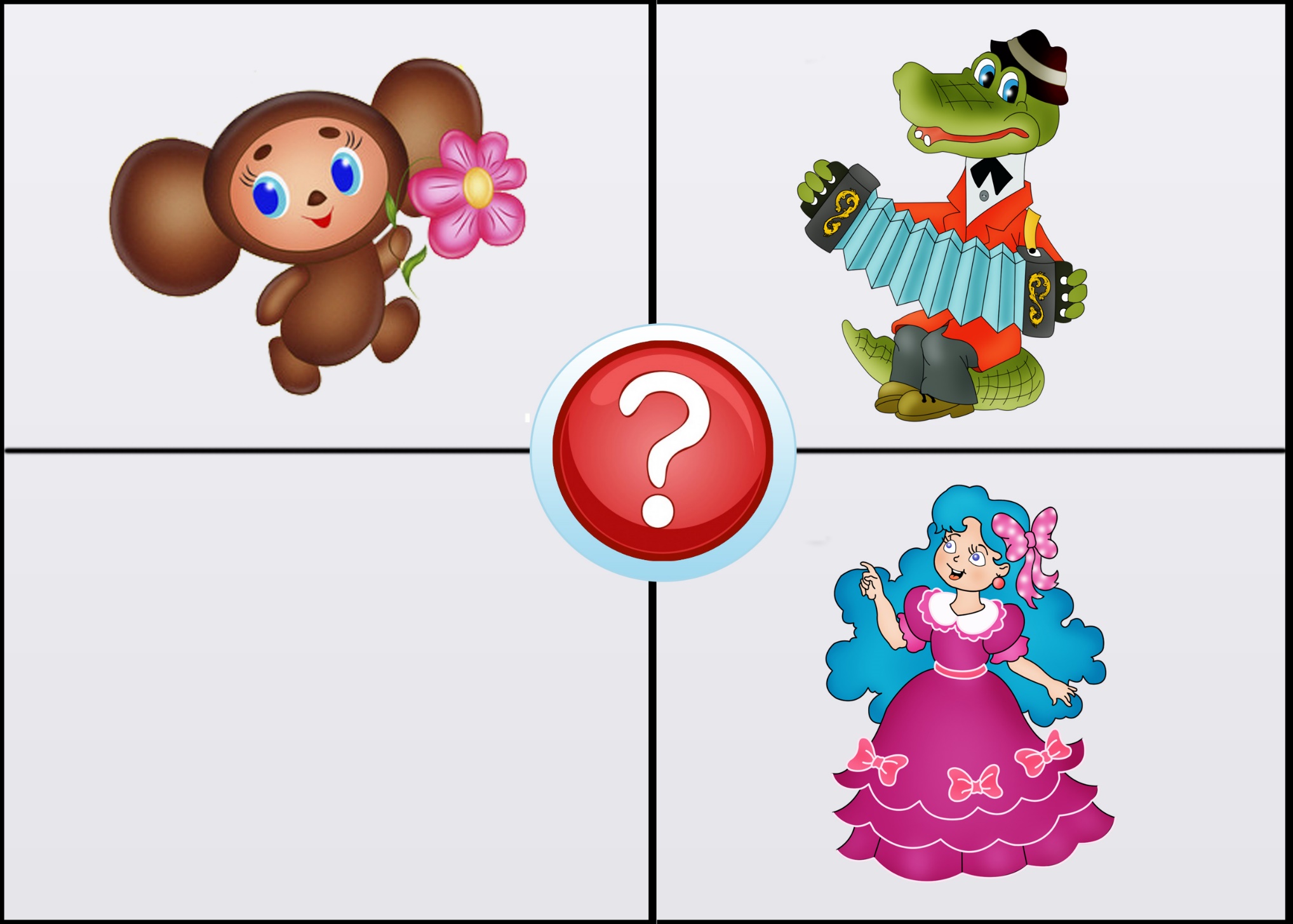 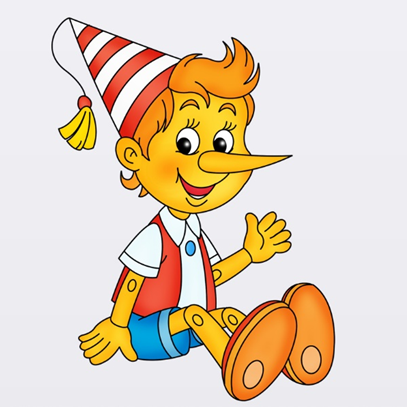 Выход
Играть
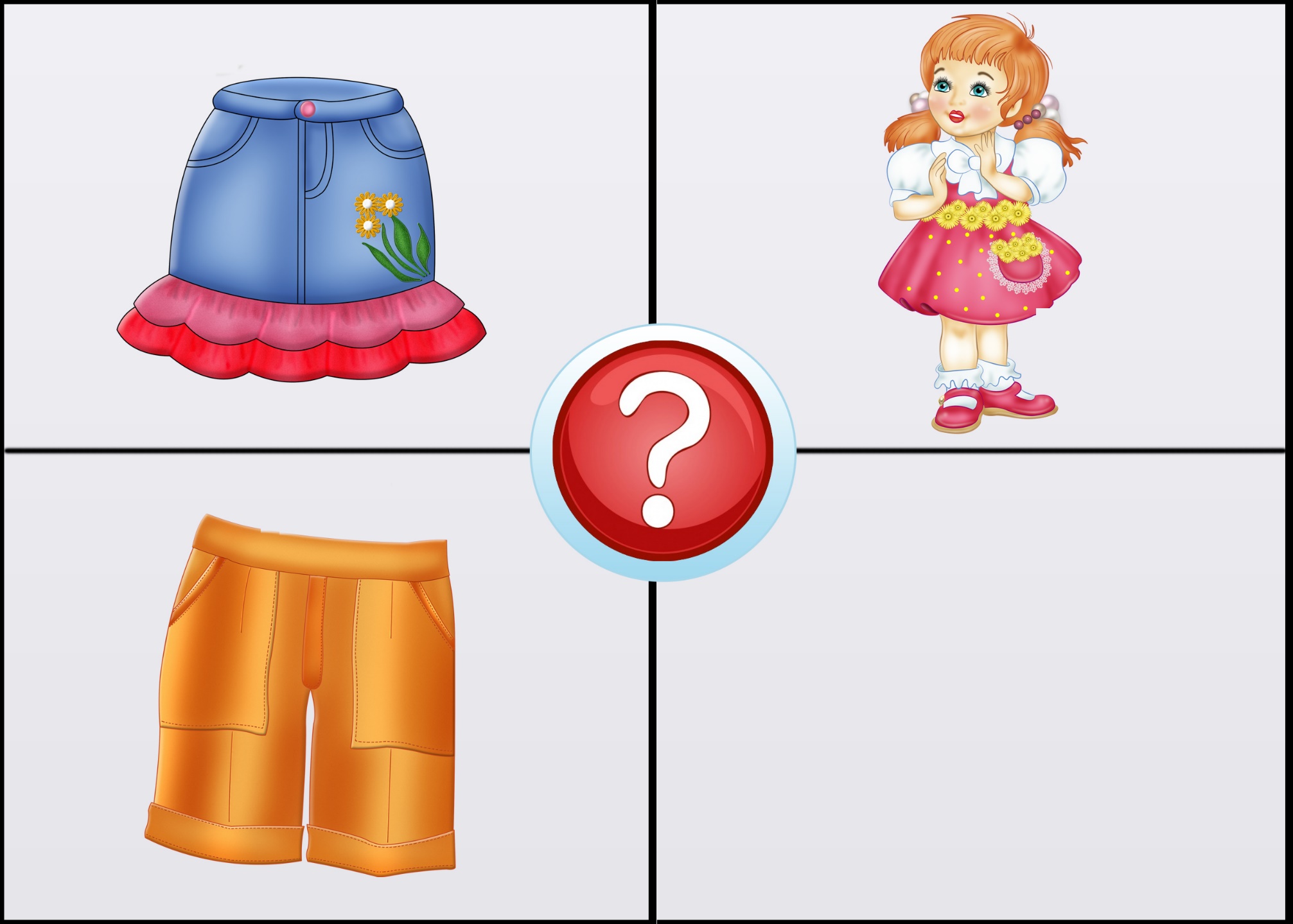 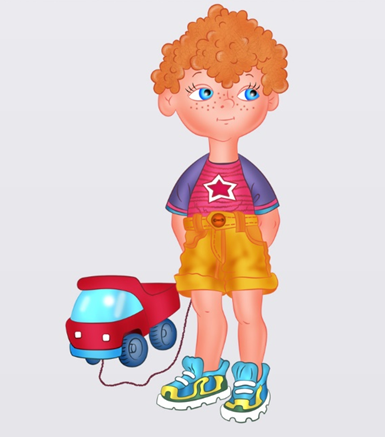 Выход
Играть
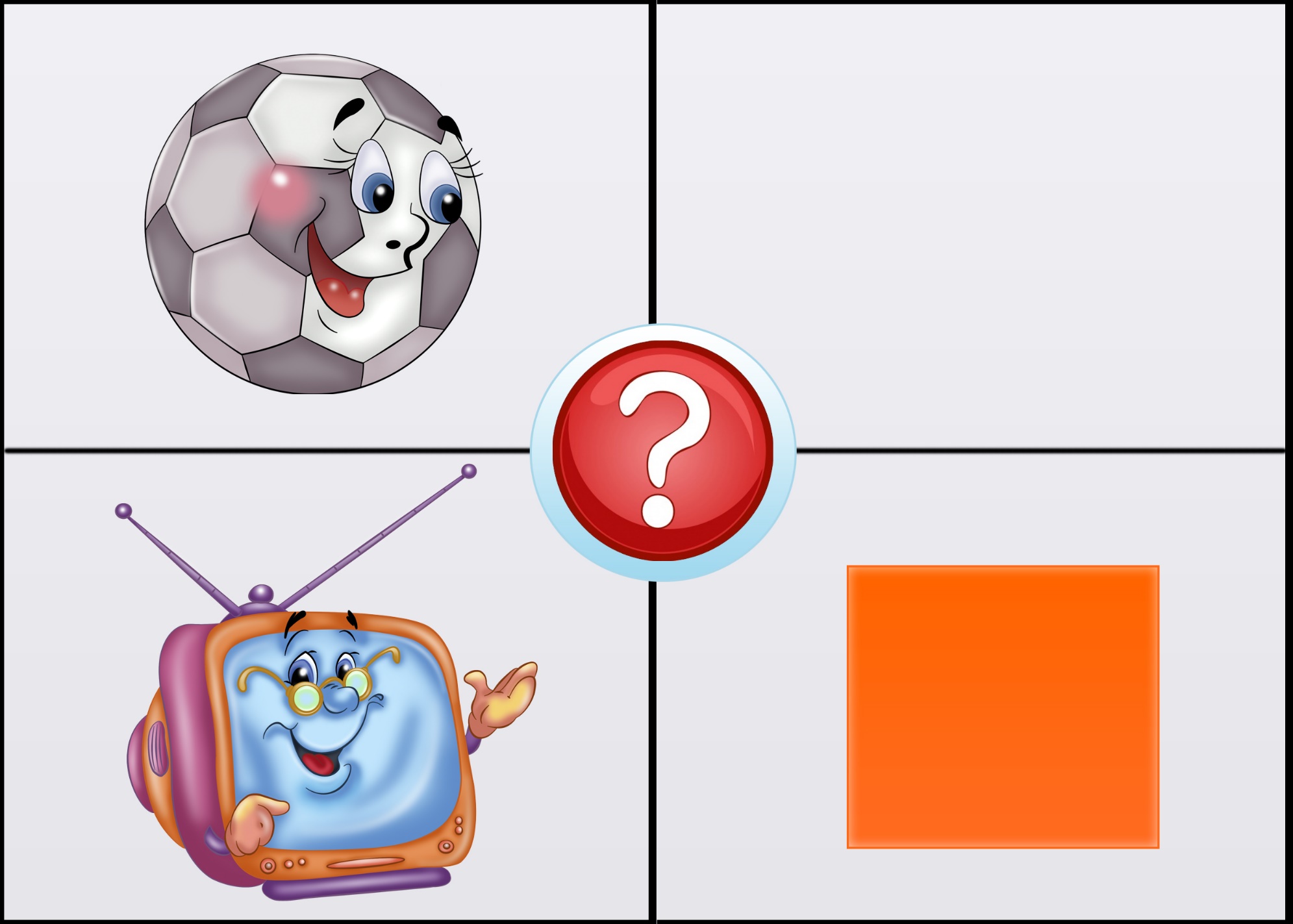 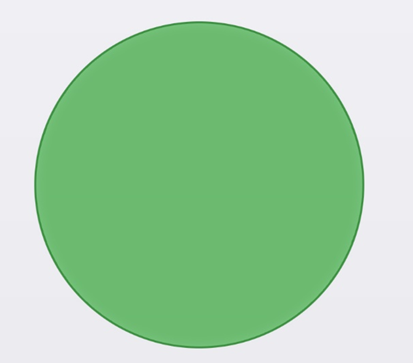 Выход
Играть
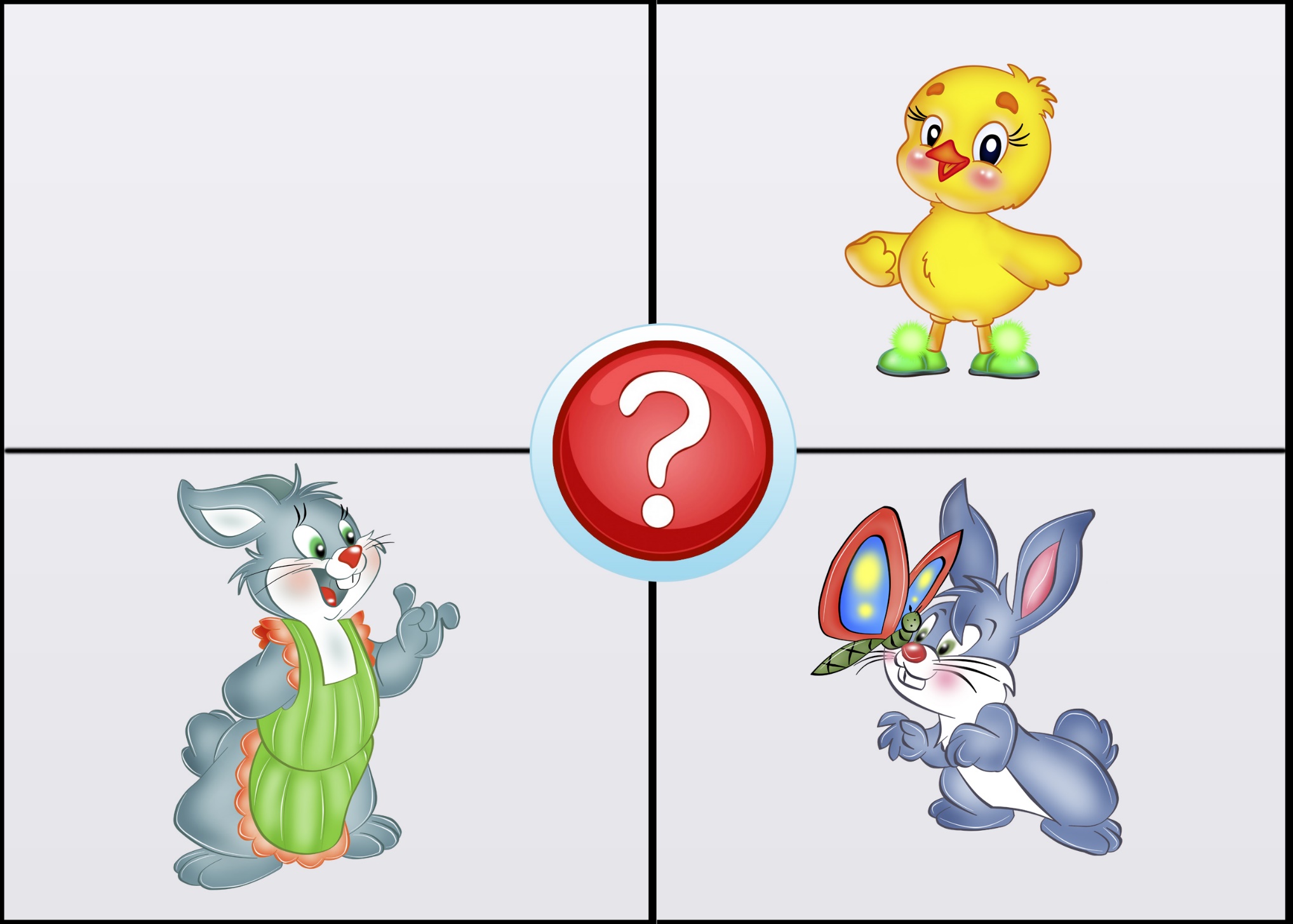 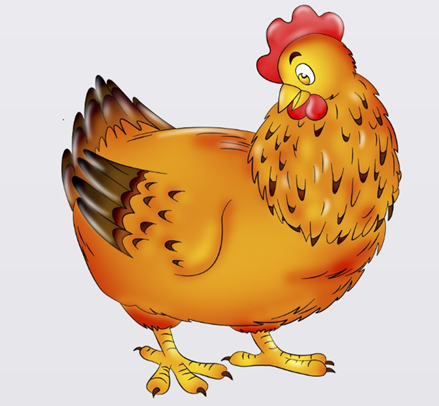 Выход
Играть
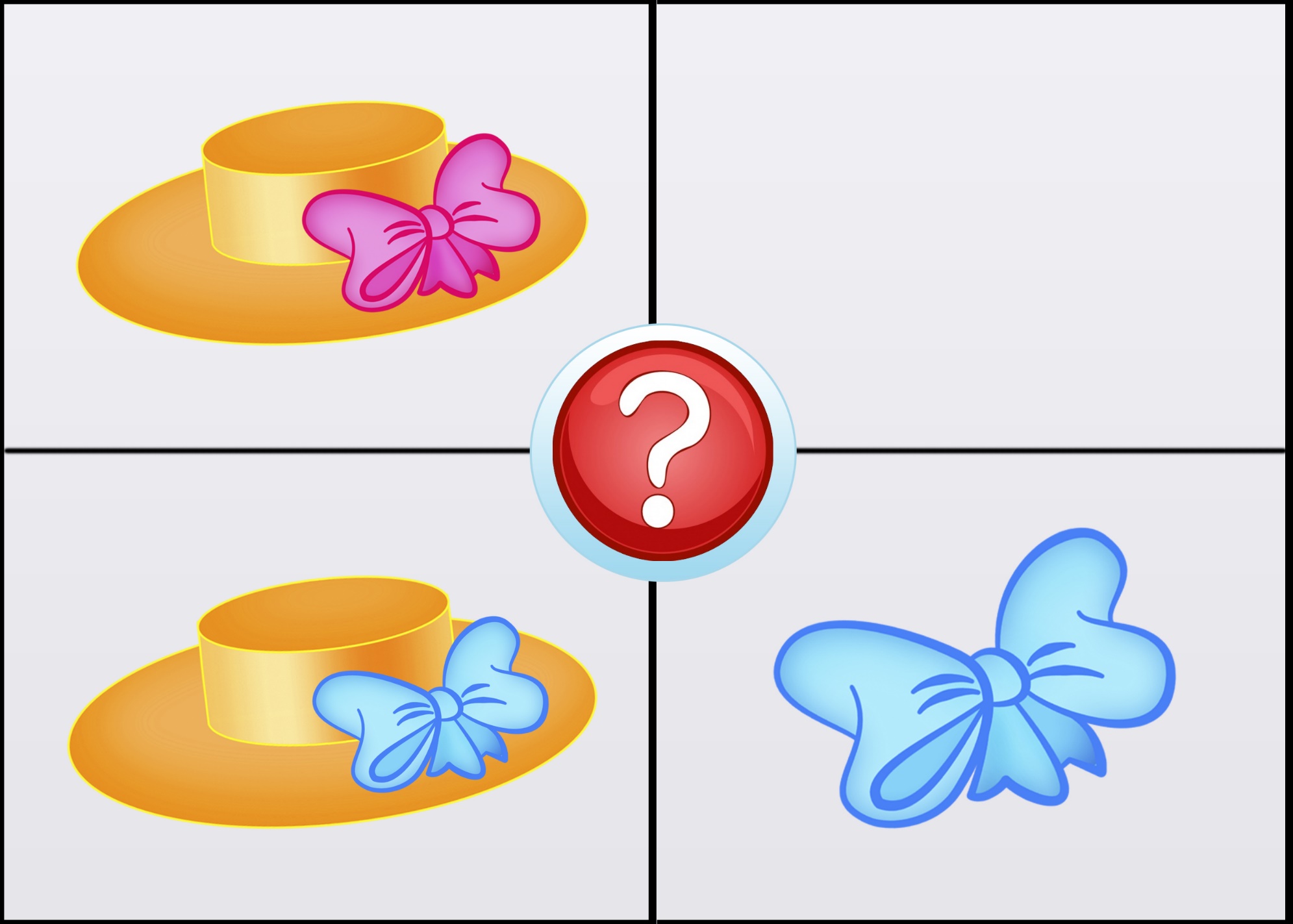 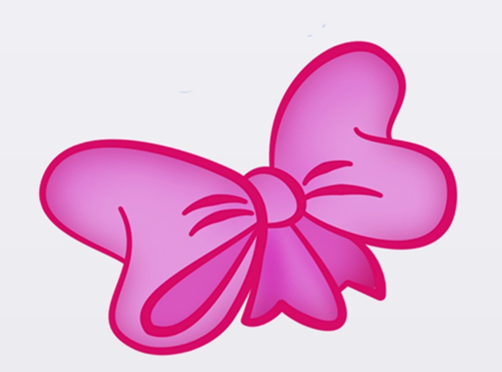 Выход
Играть
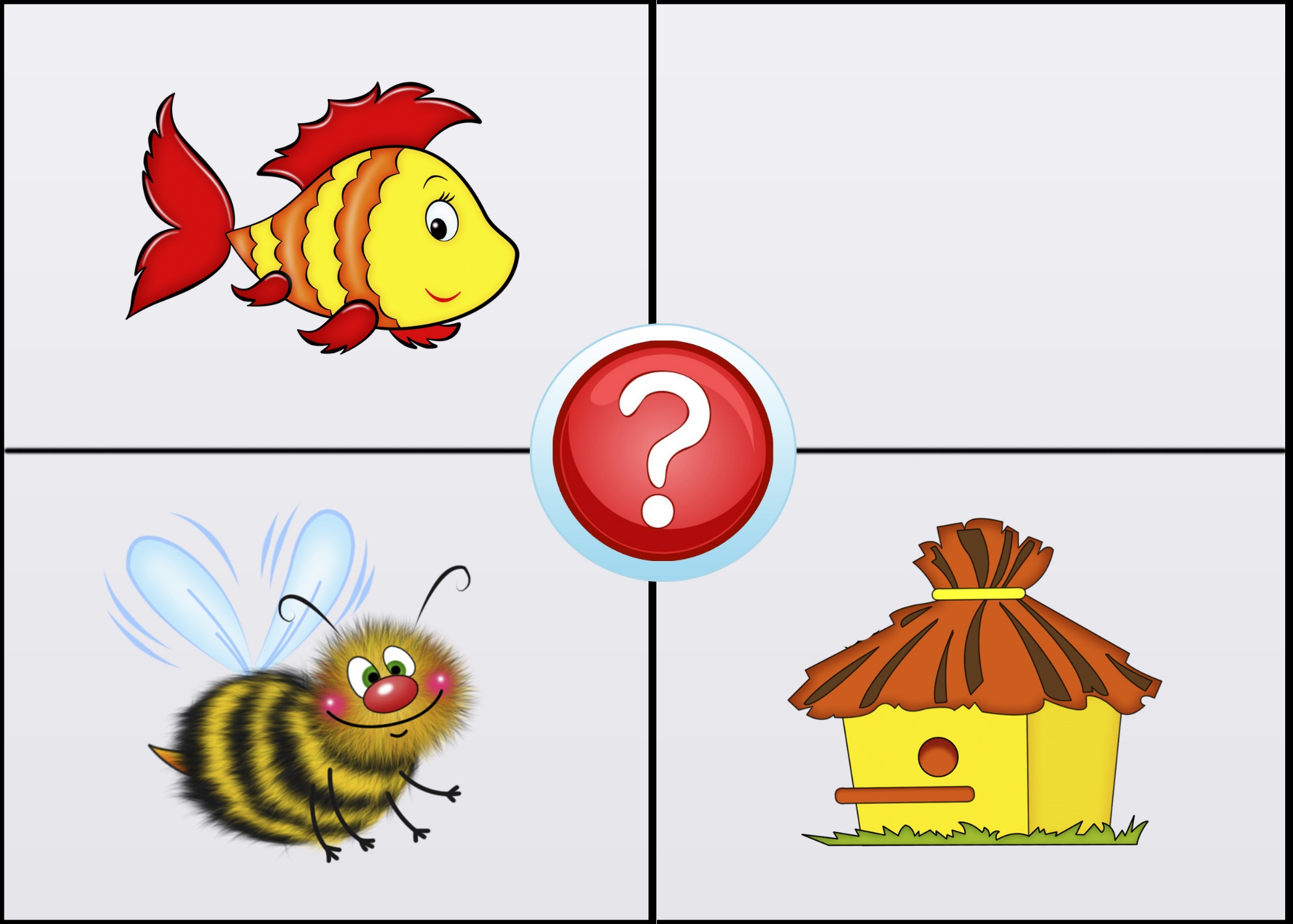 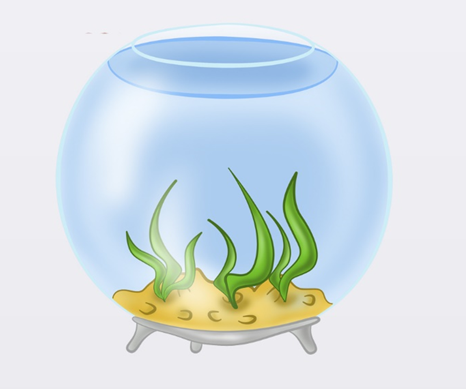 Играть
Выход
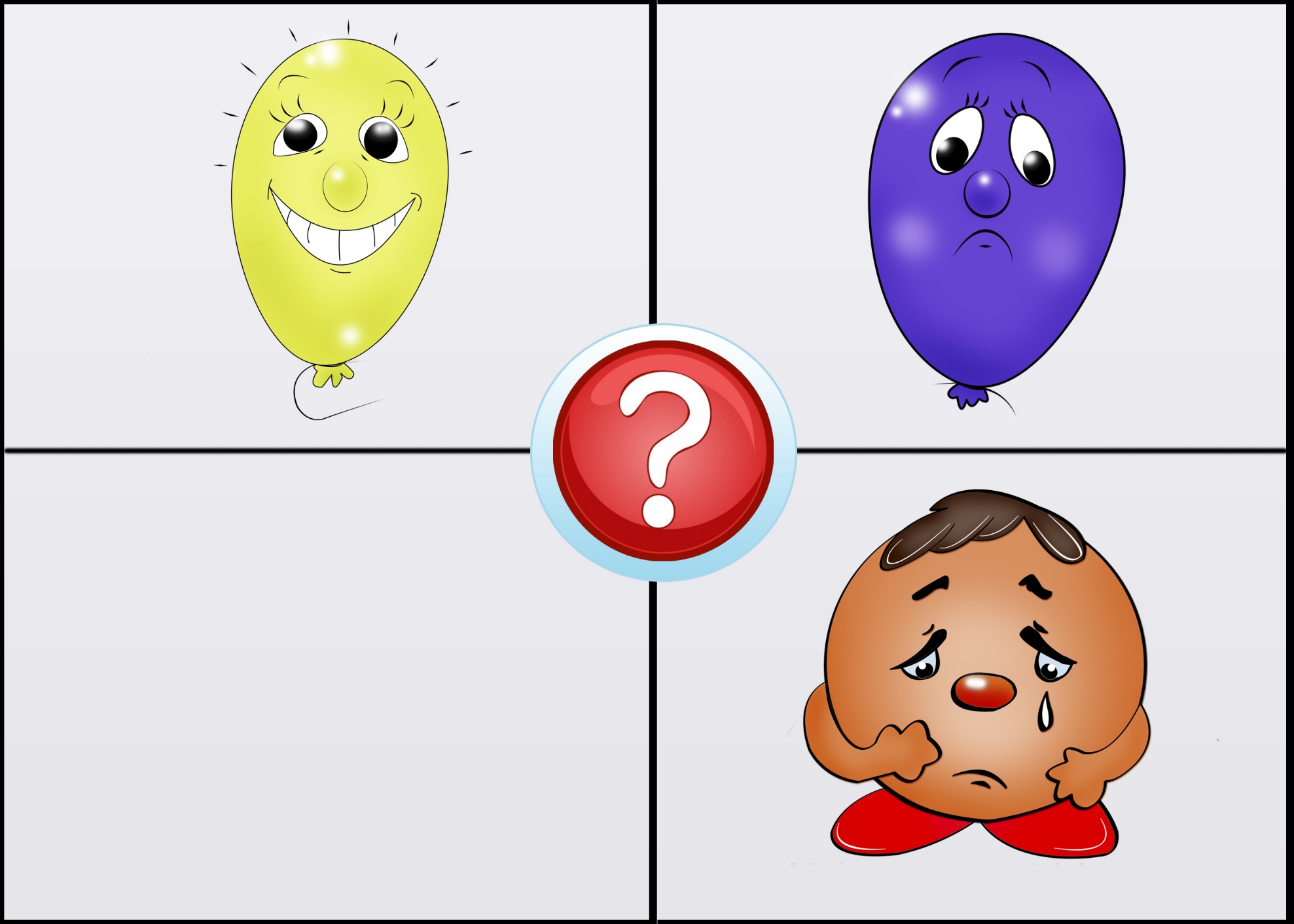 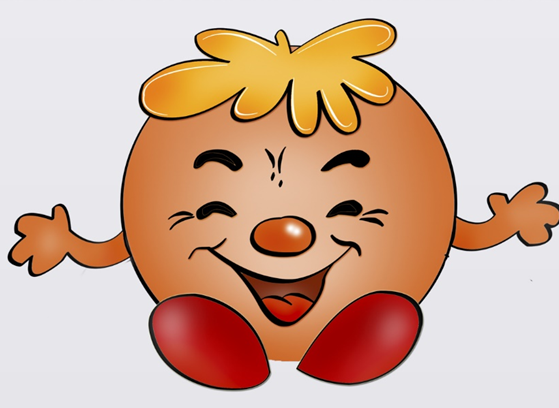 Выход